Contrast Rating
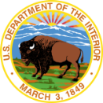 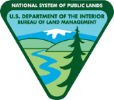 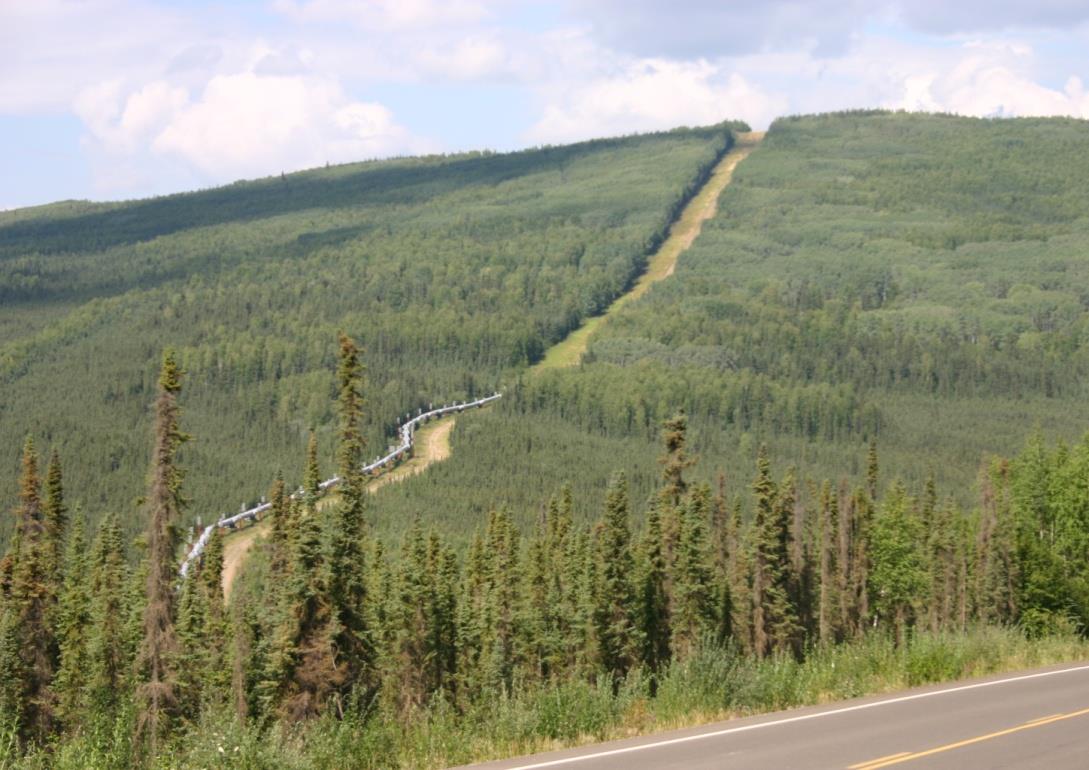 Contrast Rating
Unit Objective
Determine the elements of a project that are inconsistent with VRM objectives and recommend measures to improve the visual quality of the project

The VRM System is about minimizing visual contrast.

The Contrast Rating process 
First, determines whether a proposal conforms to the current Land Use Plan, and
Second, supports the subsequent impact analysis process
Contrast Rating
Process
A systematic process used to analyze potential visual impacts of proposed projects and activities
BLM Handbook 8431-1

The amount of contrast is measured by separating the landscape into major features
Landform/water, vegetation, and structures
Use “language of landscapes” when describing

Then predicting the magnitude of contrast in each of the basic elements
Form, line, color, and texture
Contrast Rating
Process
Quickly reveals elements and features that cause the greatest visual impact

Intended to assist BLM personnel not formally trained in the design arts to apply basic principles of planning and design to prevent or minimize visual impacts

Every attempt should be made to reduce visual impacts even if a project meets VRM objectives for the area
Contrast Rating
Tips
The contrast rating should be completed in the field from the selected KOP(s) and should be completed by an interdisciplinary team

Do not fill out forms as a “desk exercise,” it is important to get out on the ground to see the context of the proposed project and its location

The contrast rating should be completed during the time of year and time of day when most people will be viewing the area of development
Contrast Rating
Steps
Work with project proponent early in the project planning process, this will help prevent surprises later!  
1 – Obtain a complete project description
2 – Identify VRM objectives from land use plan
3 – Select Key Observation Points (KOPs)
4 – Prepare visual simulations (optional)
5 – Complete contrast rating
Contrast Rating
Step 1
Obtain a complete project description
Emphasize early contact with project proponent
Coach proponent on project design
Project proposal must be comprehensive
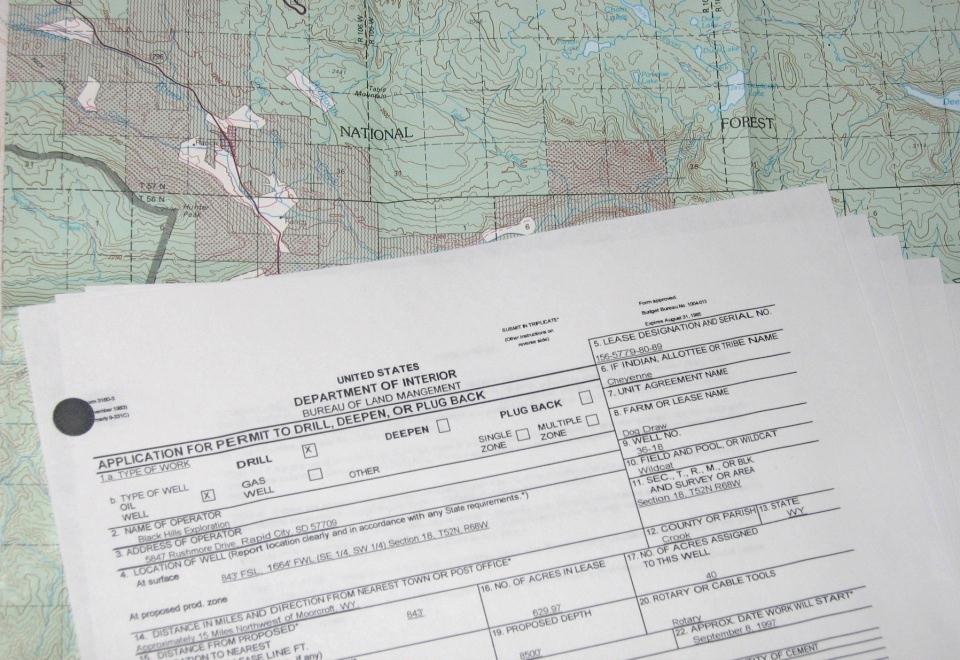 Contrast Rating
Step 2
Identify VRM objectives from the land use plan
Familiarize yourself with your land use plan
Identify VRM objective
What is the existing management class for the project location,    and why?
Involve interdisciplinary team
Understand other resource issues
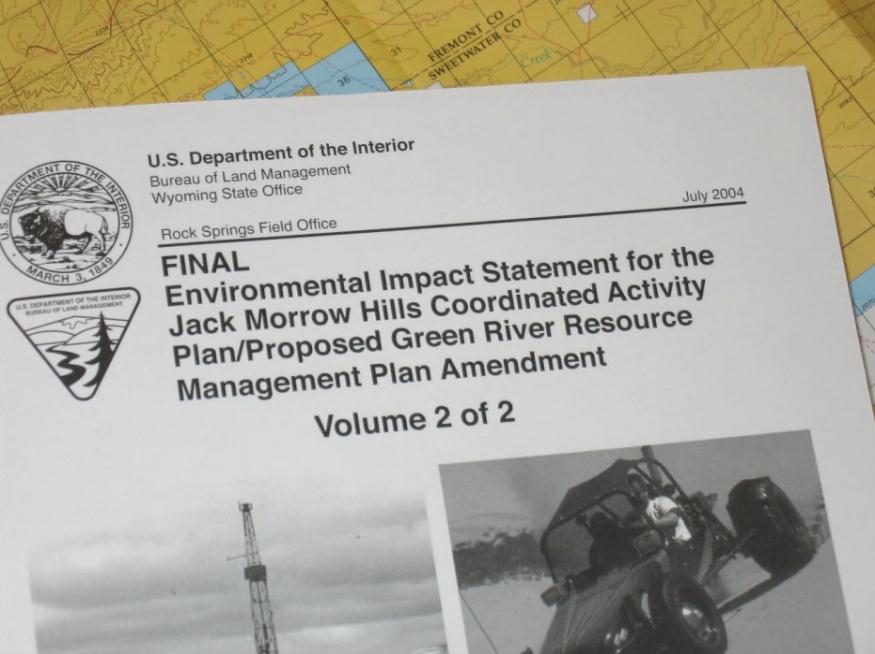 Contrast Rating
VRM Class Objectives
Class I 
Preserve the existing character of the landscape
Manage for natural ecological changes
Change allowed:  very low
Activities should not be visible and must not attract attention

Class II
Retain the existing character of the landscape
Change allowed:  low
Activities may be visible, but should not attract attention
Contrast Rating
VRM Class Objectives
Class III
Partially retain the existing character of the landscape
Change allowed:  moderate
Activities may attract attention but should not dominate the view

Class IV
Provide for management activities which require major modification of the existing character of the landscape
Change allowed:  high
Activities may attract attention, may dominate the view, but are still mitigated
Contrast Rating
Step 3
Select Key Observation Points (KOPs)
What is a KOP?
A critical viewpoint or place from
	 which we analyze the visual impact
	 of a proposed project

Types of KOPs
KOPs should be places from which a proposed project is seen by large numbers of viewers or critical viewers
Where view of proposed project is most revealing
Single Points – trailheads, campgrounds, scenic overlooks, parking lots, subdivisions, and towns
Linear – roads, trails, and rivers
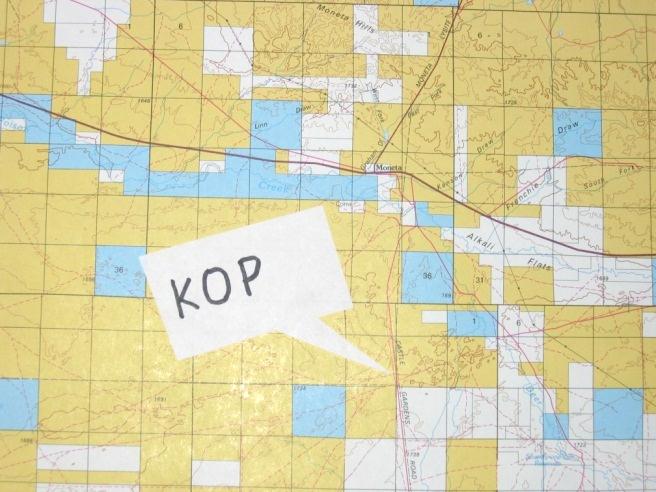 Contrast Rating
Step 3
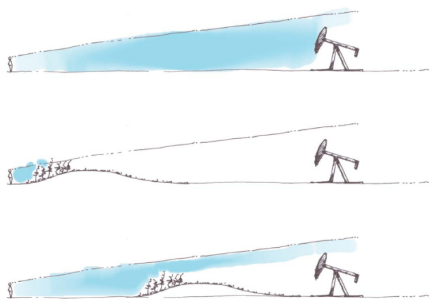 Factors in KOP selection
(Remember the Environmental Factors!)
Angle of observation
Number of viewers
Length of time the project is in view
Relative project  size
Season of use
Light Conditions 

How many KOPs are needed?
Linear projects should have more than one 
Dependent  on the size of the project, land use plan direction, locations from where it can be seen
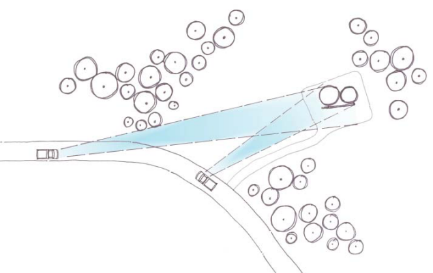 Contrast Rating
Step 3
When are KOPs selected?
Early in the project planning 
	process

Who selects them?
Interdisciplinary team
Input from proponent
Coordination with other agencies
Examples - NPS and USFS

Accuracy is important! 
Location can sway results
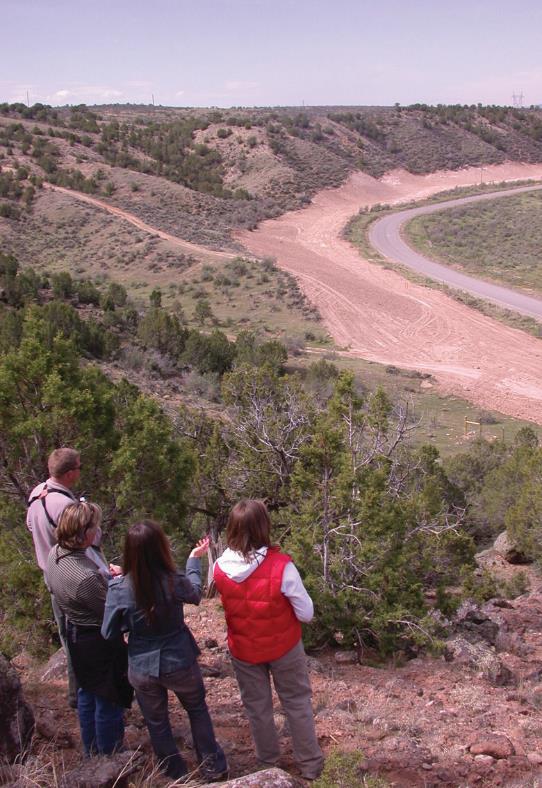 Contrast Rating
Step 4
Prepare visual simulations (optional)
Complex projects may benefit from visual simulations
Provides visual representation of a project before and after 
Highlights impacts and potential mitigation measures
Good way to illustrate impacts in NEPA analysis
Seeing an image of a project is much more powerful than trying to imagine it
Helps eliminate bias
Allows all team members to see the project the same
Helps the proponent, public, and the BLM
Contrast Rating
Step 4 – Visual Simulations Example
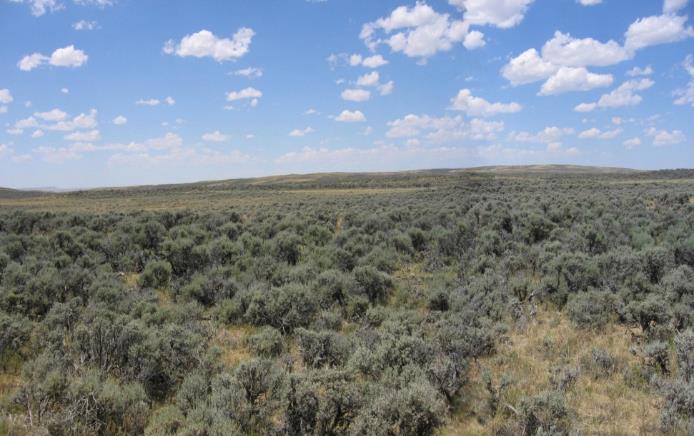 Before – Existing Conditions
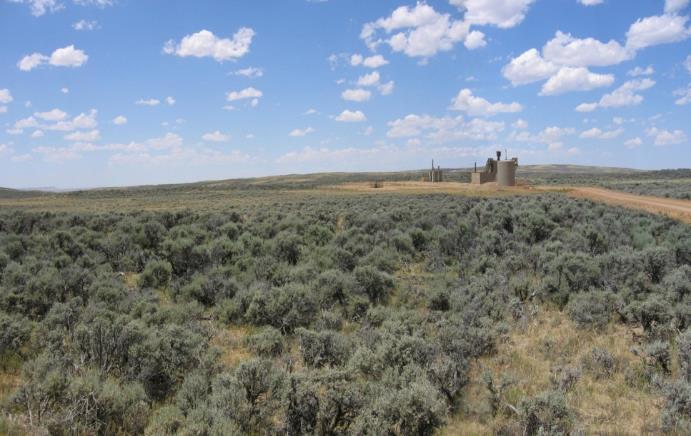 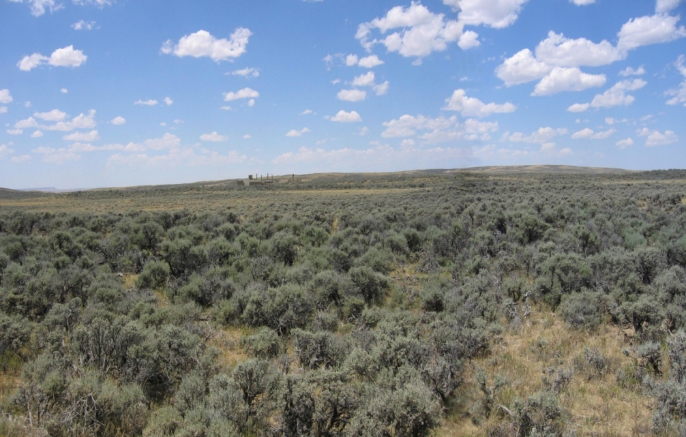 “After” Simulation
Mitigated Simulation
Contrast Rating
Step 5
Complete Contrast Rating
Visual Contrast Rating Worksheet – BLM Form 8400-4
See BLM Handbook H-8431-1
Validates Land Use Plan Conformance
Provides documentation for NEPA
Provides a record for future action
Helps defend against appeals
[Speaker Notes: Validates plan conformance … or pinpoints where to focus design alterations to meet plan objectives and further minimize impacts.]
Contrast Rating
Worksheet
Contrast Rating
Worksheet
Section A
Locates the project and identifies the VRM class
A simple illustration or map identifies the project location and KOP
Contrast Rating
Worksheet
Section B
Where the existing  characteristic landscape of the project area is described (use “language of landscapes”)
Focus on the area being affected by the project
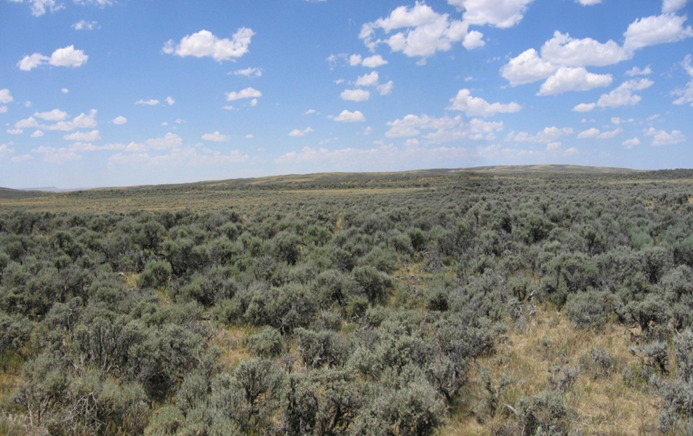 Contrast Rating
Worksheet
Section C
Where the proposed activity’s effects on the characteristic landscape are described
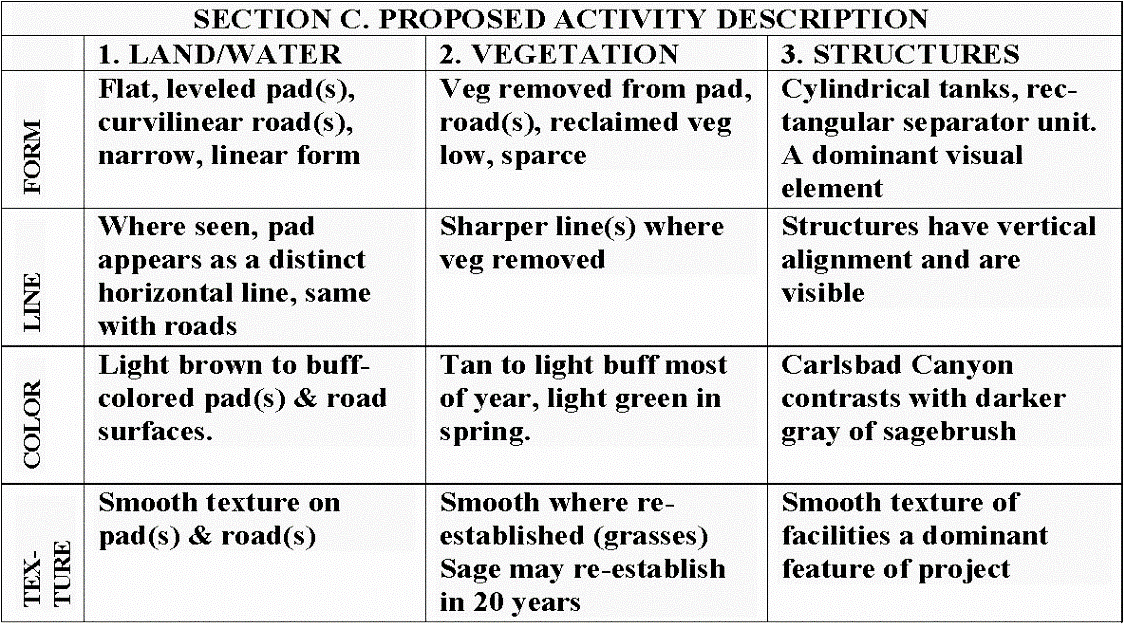 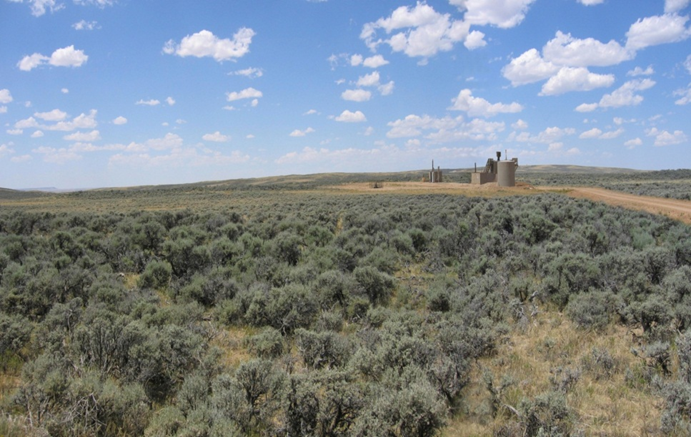 Contrast Rating
Worksheet
Section D
Organized into features (land/water, vegetation, and structures) and elements (form, line, color, and texture)
The terms strong, moderate, weak, and none conform to VRM Classes IV, III, II, and I, respectively
For example – if the project creates strong contrast (impacts), it would conform to the class IV objective but not to the class I – III objectives
If a project only causes weak contrast (impacts), it would meet the Class II VRM objective
Contrast Rating
Worksheet
Section D
In this example, the project would meet the VRM Class III objective for form, but only a VRM Class IV objective for line, color, and texture
Contrast Rating
Worksheet
Section D
This tells you where to focus mitigation efforts in order to reduce the degree of impact, and thus meet the VRM objective
Contrast Rating
Worksheet – Degree of Contrast Criteria
None
Contrast not visible or perceived
Corresponds to VRM Class I
Weak
Contrast seen but does not attract attention
Corresponds to Class II
Moderate
Contrast attracts attention but does not dominate view
Corresponds to Class III
Strong
Contrast demands attention and is dominant
Corresponds to Class IV
Contrast Rating
Worksheet
Section D (Continued)
Where you can provide further explanation of why a project does or does not meet VRM objectives
As in this example, changes to Land and Vegetation would cause a moderate degree of contrast to the element line, with strong contrast from Structures
The element line is a focus of mitigation efforts for this project
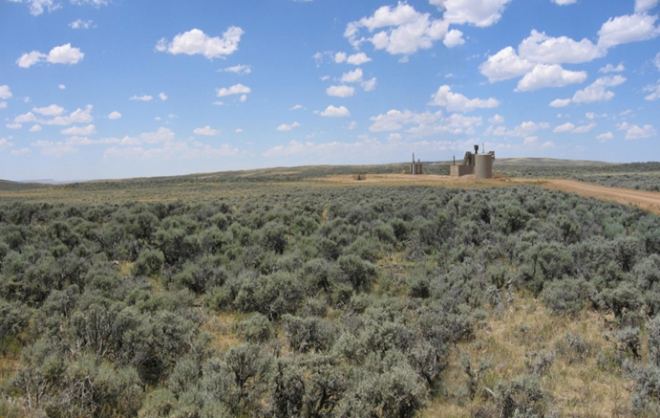 Contrast Rating
Worksheet
Section D (Continued)
Where you can provide recommended mitigation measures
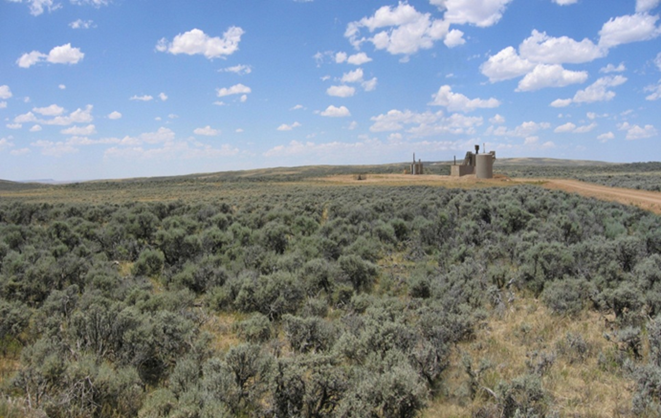 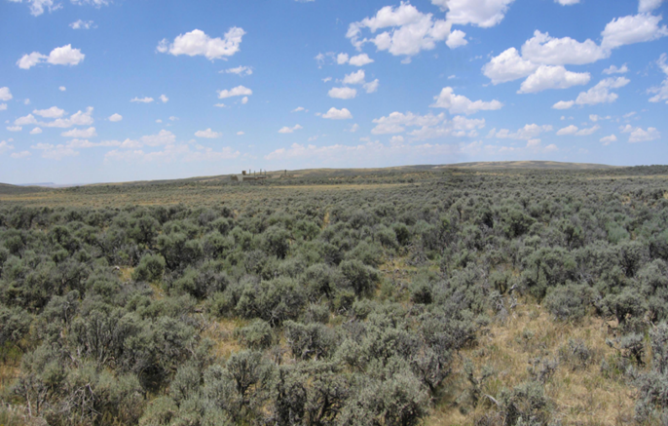 Proposed
Mitigated
Contrast Rating
Process (Continued)
Document! Document! Document!
Take pictures
Complete the form
Write short narratives
Prepare visual simulations (optional)
Do whatever you need to do to describe your thought process and final recommendations
Documentation is the only way you or your manager will accurately remember what took place during your analysis
And if challenged, no documentation = didn’t happen
Contrast Rating
Conformance with VRM Objectives
Does project meet VRM Objectives?

YES, if:  		None = Class I
			Weak = Class II
			Moderate = Class III
			Strong = Class IV
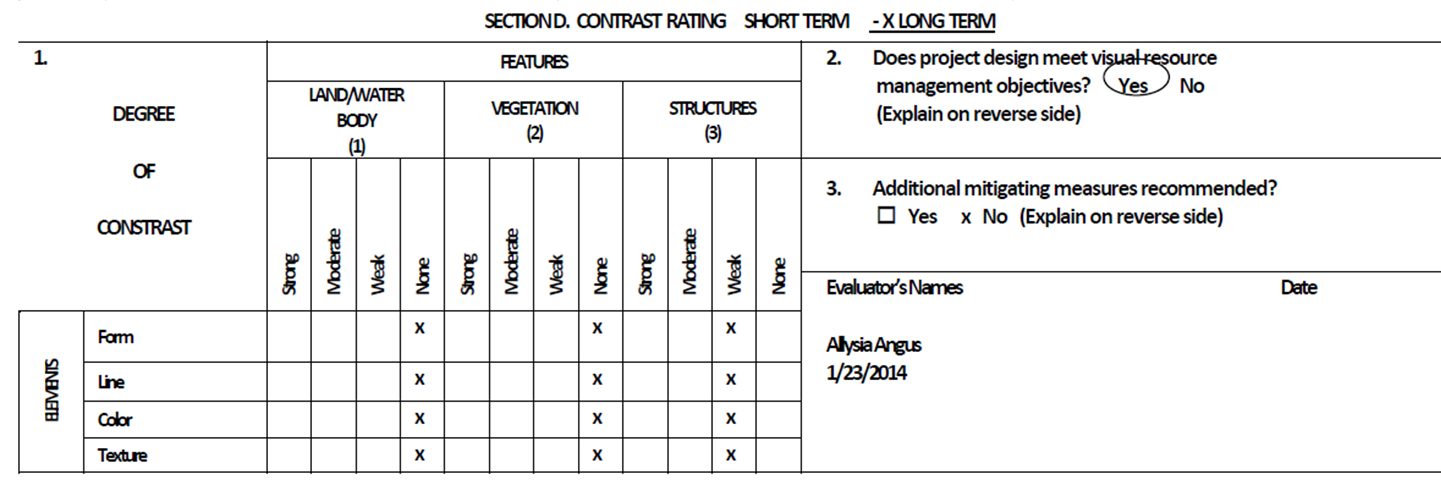 Contrast Rating
Conformance with VRM Objectives
Does project meet VRM Objectives? 
NO, what to do?

Redesign project to meet VRM Objectives
Internally initiated – Drop project 
Externally initiated – Deny application for project
Amend RMP only as a last resort
Address reasons for the current VRM Class designation
Assess Compensatory Mitigation
Contrast Rating
Process (Continued)
Input information into NEPA document
Enter your findings, along with necessary documentation
Write any necessary stipulations
Be sure all resource stipulations are coordinated and in agreement

Continue to work with the project proponent through all phases of the project (pre-construction, construction, and reclamation) to ensure project is completed as planned and stipulations are being followed!

Patience!  It may take years before you see the outcome of all your efforts
Contrast Rating
Example – Habitat Enhancement
1 – Obtain a complete project description
Habitat enhancement project for bighorn sheep
Site was selected for its potential to allow sheep to access suitable habitat
Habitat treatment would include a combination of clear cutting, heavy thinning, and group thinning
Treatment area would be approximately 300 yards wide and would encompass approximately 200 acres
Project design features will be used to minimize the visual impact of the project, including clumping and feathering of the treatment edges to prevent distinct lines, and pruning the lower limbs of the leave trees to maintain portions of intact canopy while still providing sightlines for sheep
Contrast Rating
Example – Habitat Enhancement
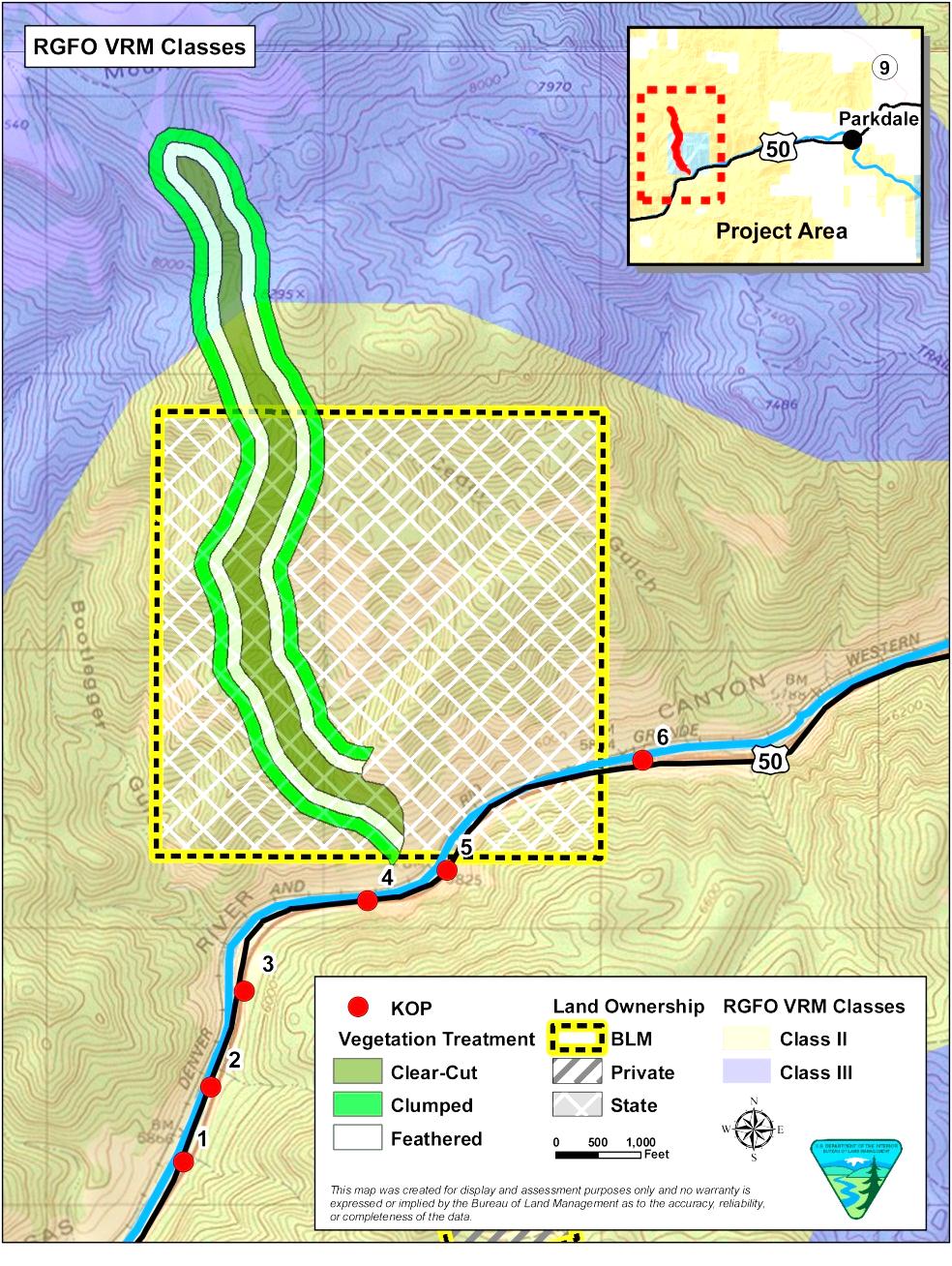 2 – Identify VRM objectives
       from land use plan
Class II
Retain landscape character
Change allowed:  low
Visible but should not attract
     attention
Class III
Partially retain landscape 
	character
Change allowed:  moderate
Can attract attention but
    should not dominate view
Contrast Rating
Example – Habitat Enhancement
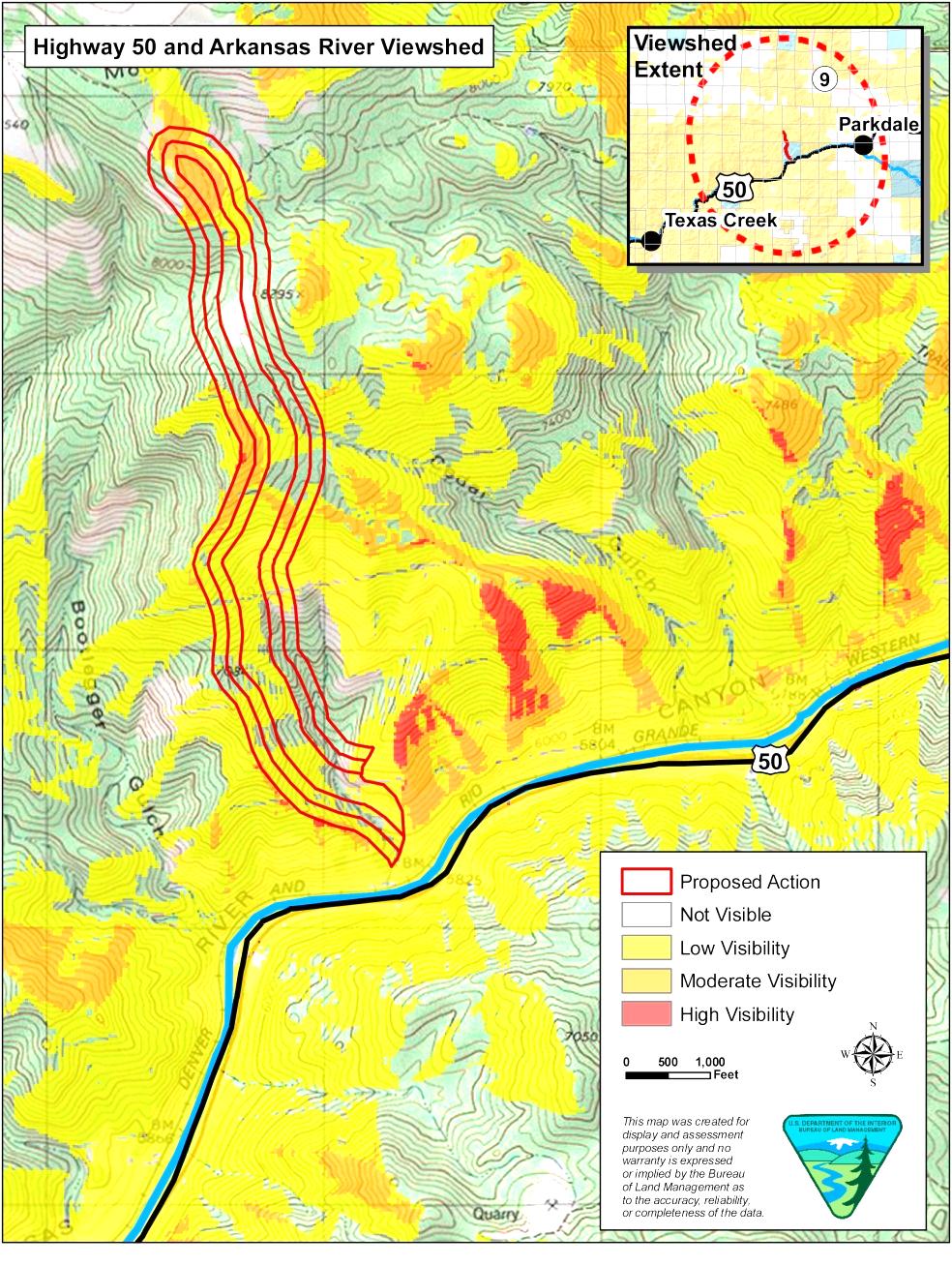 3 – Select Key Observation
       Points (KOPs)
Linear feature – State 
    Highway 50
6 KOPs were selected based 
    on viewshed analysis and 
    from environmental factors
    (e.g. angle of view, season
    of use, duration in view)
Contrast Rating
Example – Habitat Enhancement
4 – Prepare visual simulations (optional)


KOP 1
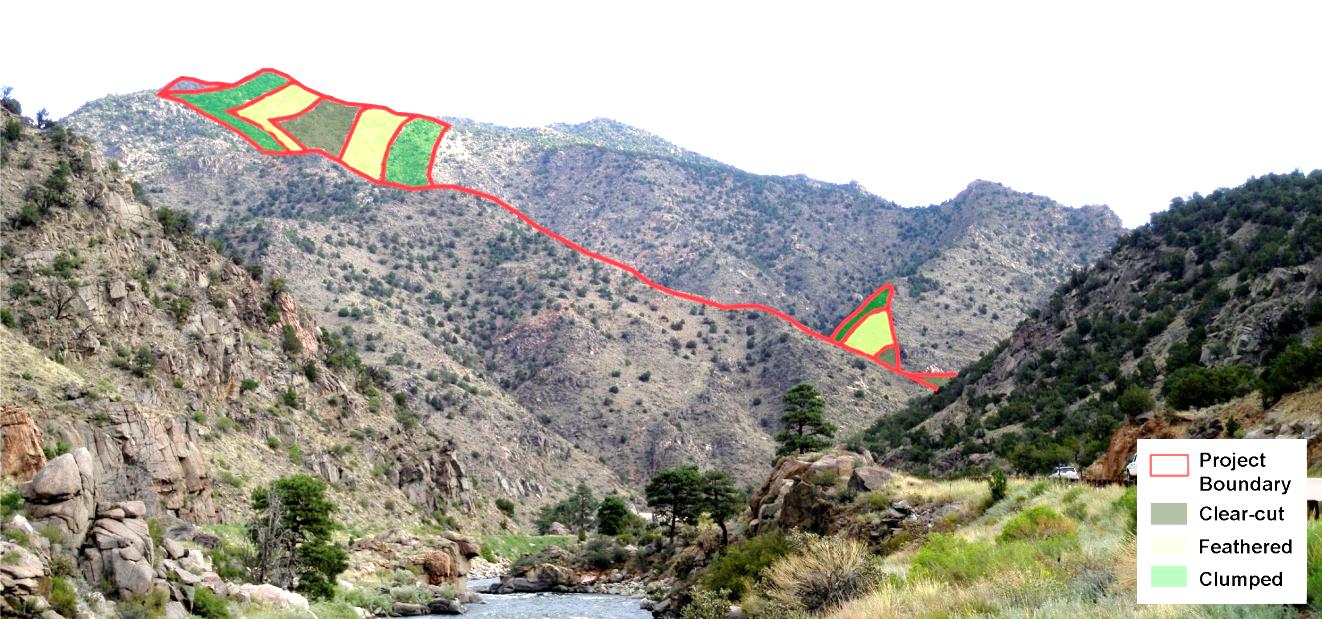 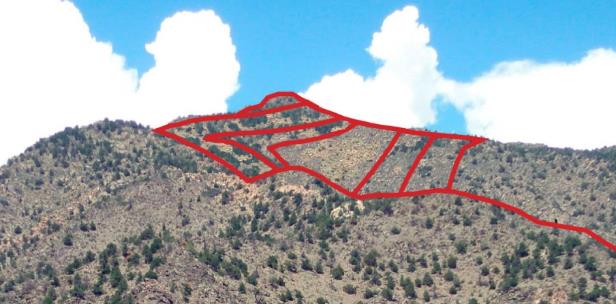 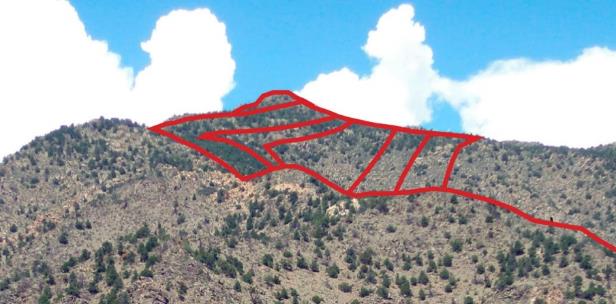 After Simulation
Before – Existing Conditions
Contrast Rating
Example – Habitat Enhancement
5 – Complete contrast rating
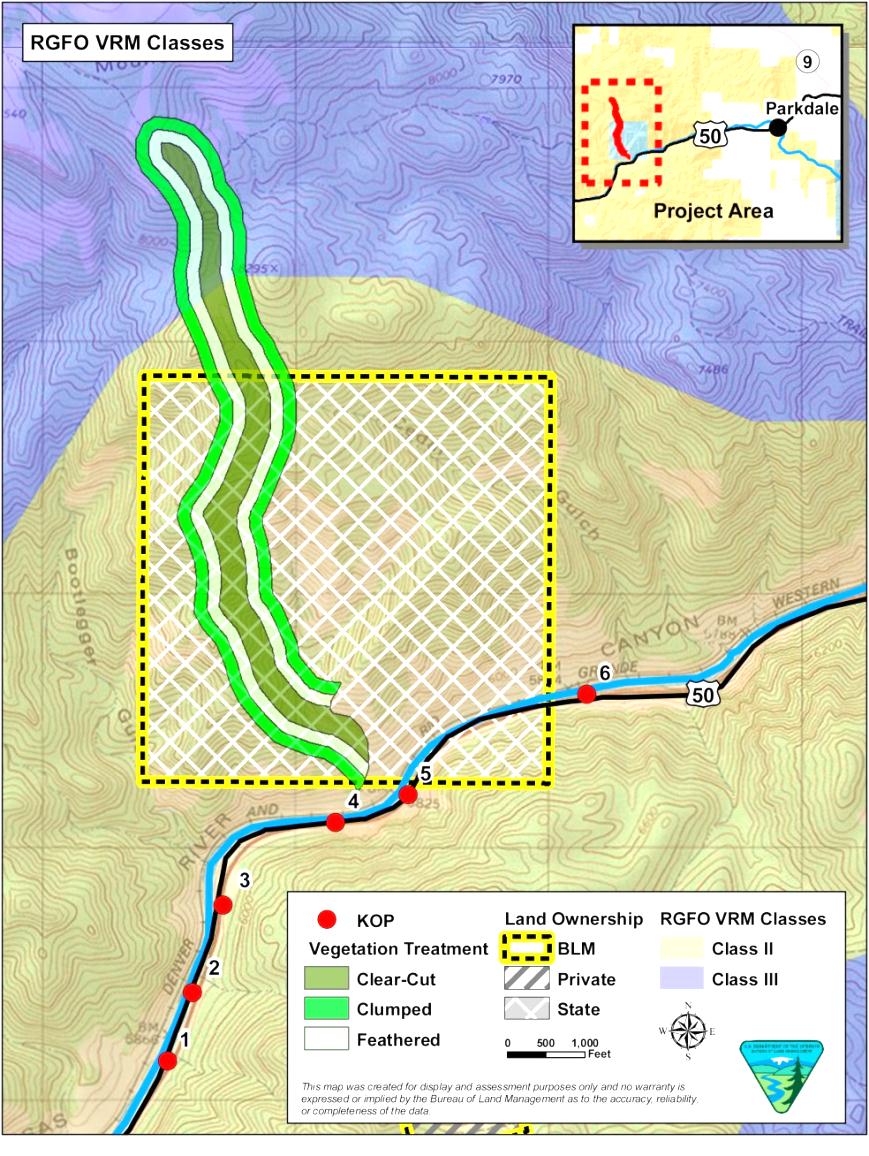 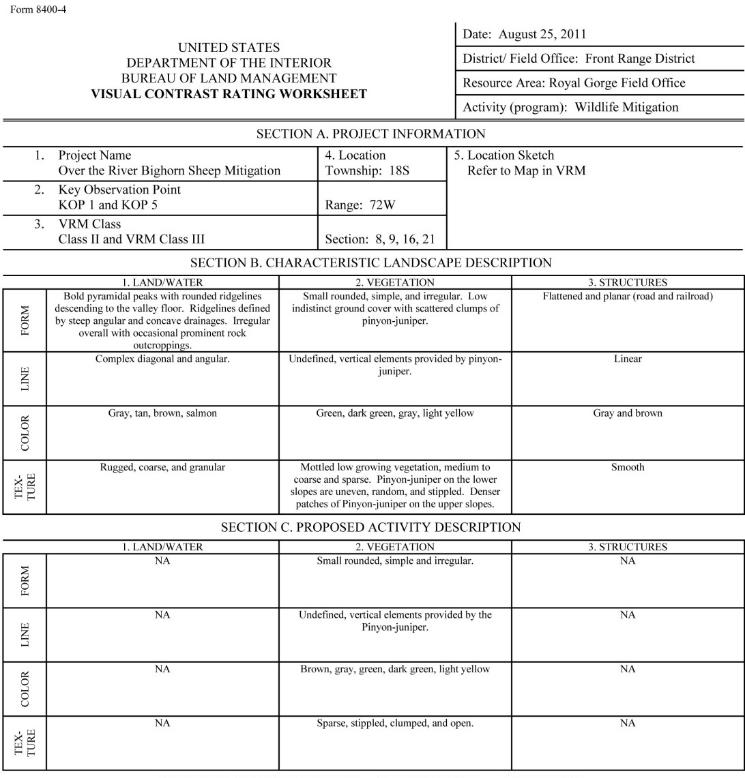 Contrast Rating
Example – Habitat Enhancement
5 – Complete contrast rating
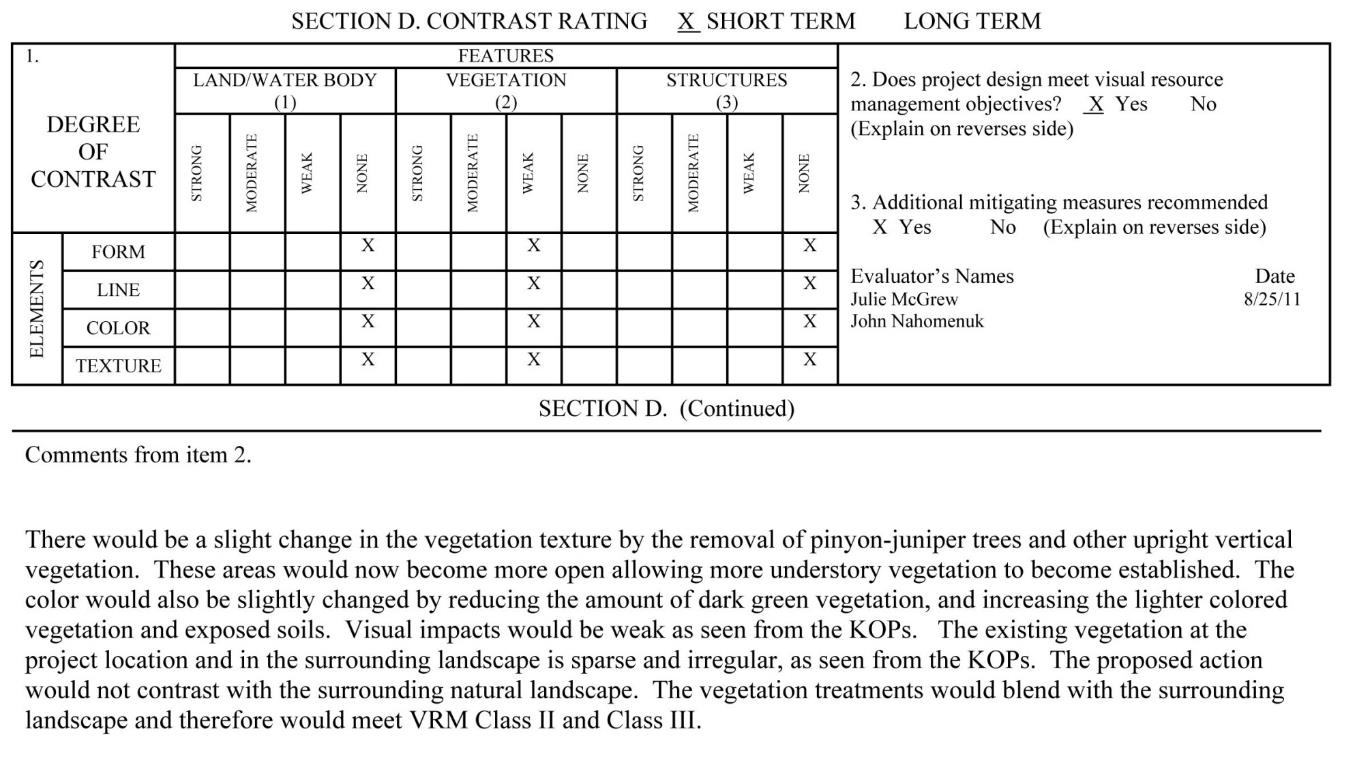 Contrast Rating
Example – Habitat Enhancement
5 – Complete contrast rating
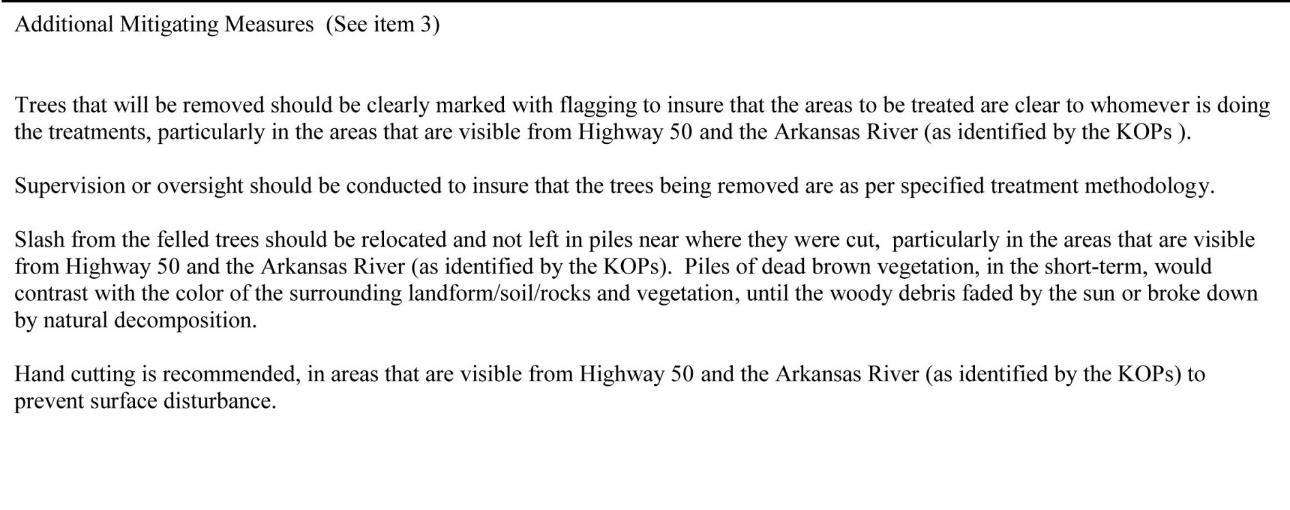 Contrast Rating
Example – New Natural Gas Well Pad
1 – Obtain a complete project description
Proposal to drill 8 new federal wells from a new well pad with new access road on land administered by the BLM
Well pad would have a maximum cut slope of 33.1 feet at the southwest corner and a maximum fill slope of 25.2 feet at the northwestern corner
The road would be approximate 0.4 mile in length and 20-feet in width
The road grade would vary from 5% to 10%
Installation of a temporary pipeline
Construction would involve approximately 7.9 acres of new surface disturbance, which would be reduced to approximately 2.5 acres  after interim reclamation
Contrast Rating
Example – New Natural Gas Well Pad
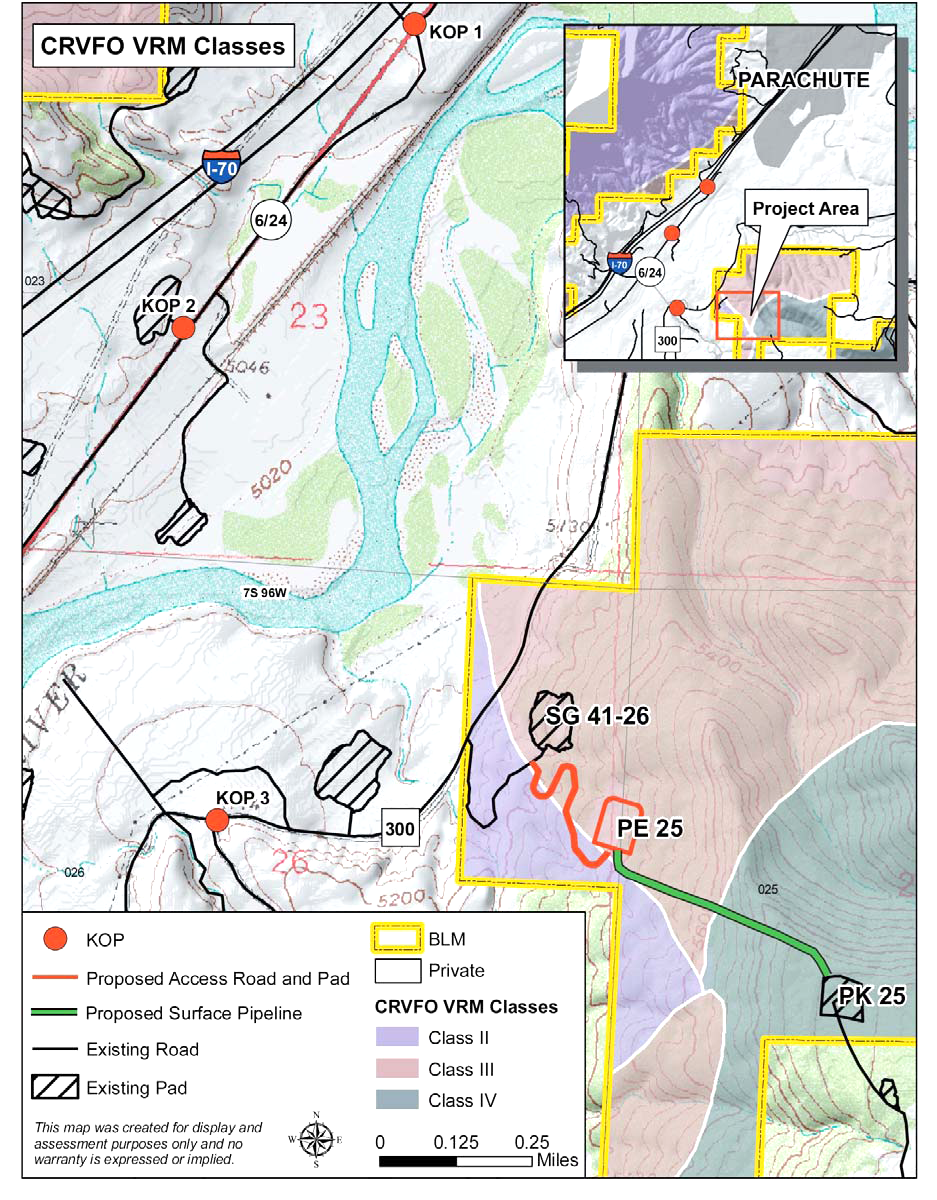 2 – Identify VRM objectives
       from land use plan
Class II
Retain landscape character
Change allowed:  low
Visible but should not attract
     attention
Class III
Partially retain landscape 
	character
Change allowed:  moderate
Can attract attention but
    should not dominate view
Contrast Rating
Example – New Natural Gas Well Pad
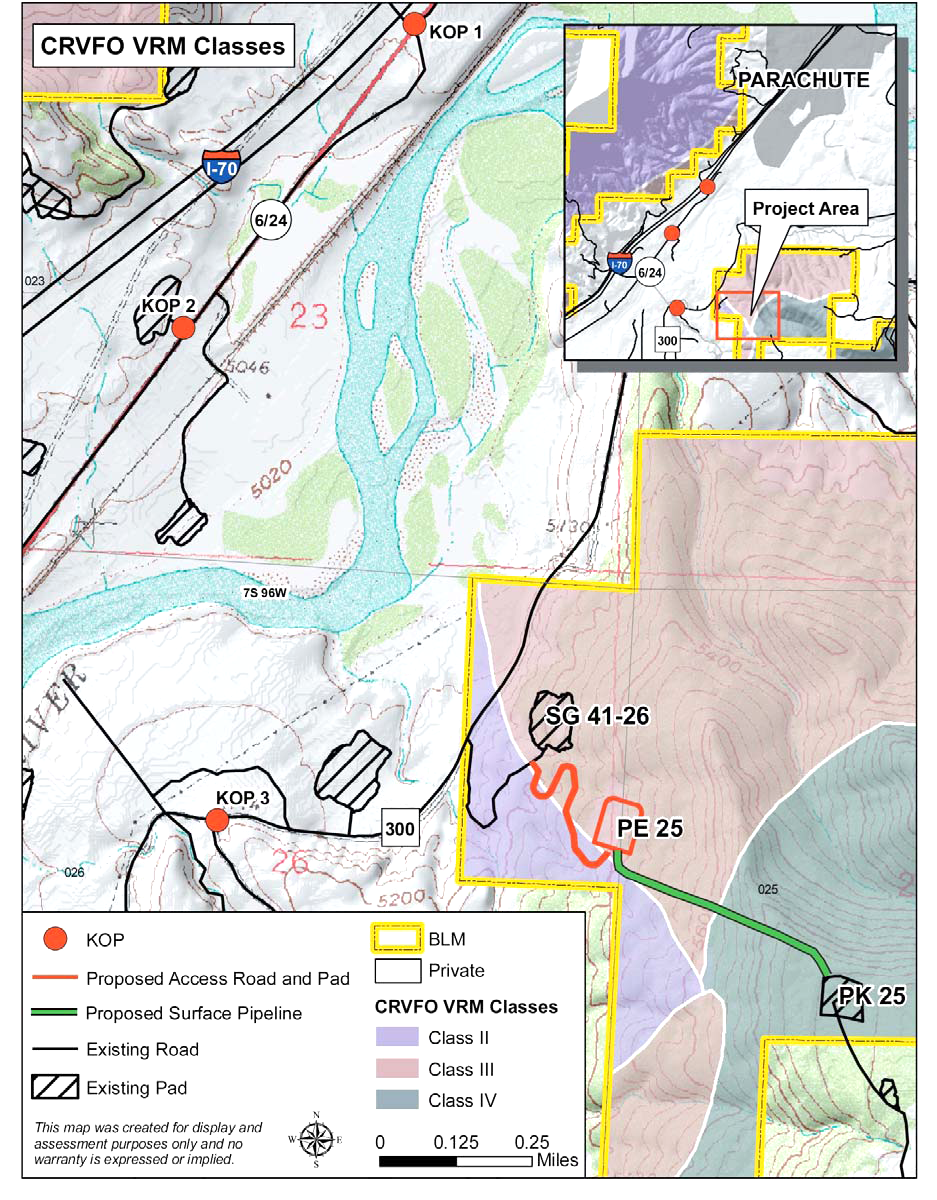 2 – Identify VRM objectives
       from land use plan
Class IV
Provide for management 
	activities which require
    	major modification to the 
	character of the landscape
Change allowed:  high
Activities may attract 
    attention, may dominate the 
    view, but is still mitigated
Contrast Rating
Example – New Natural Gas Well Pad
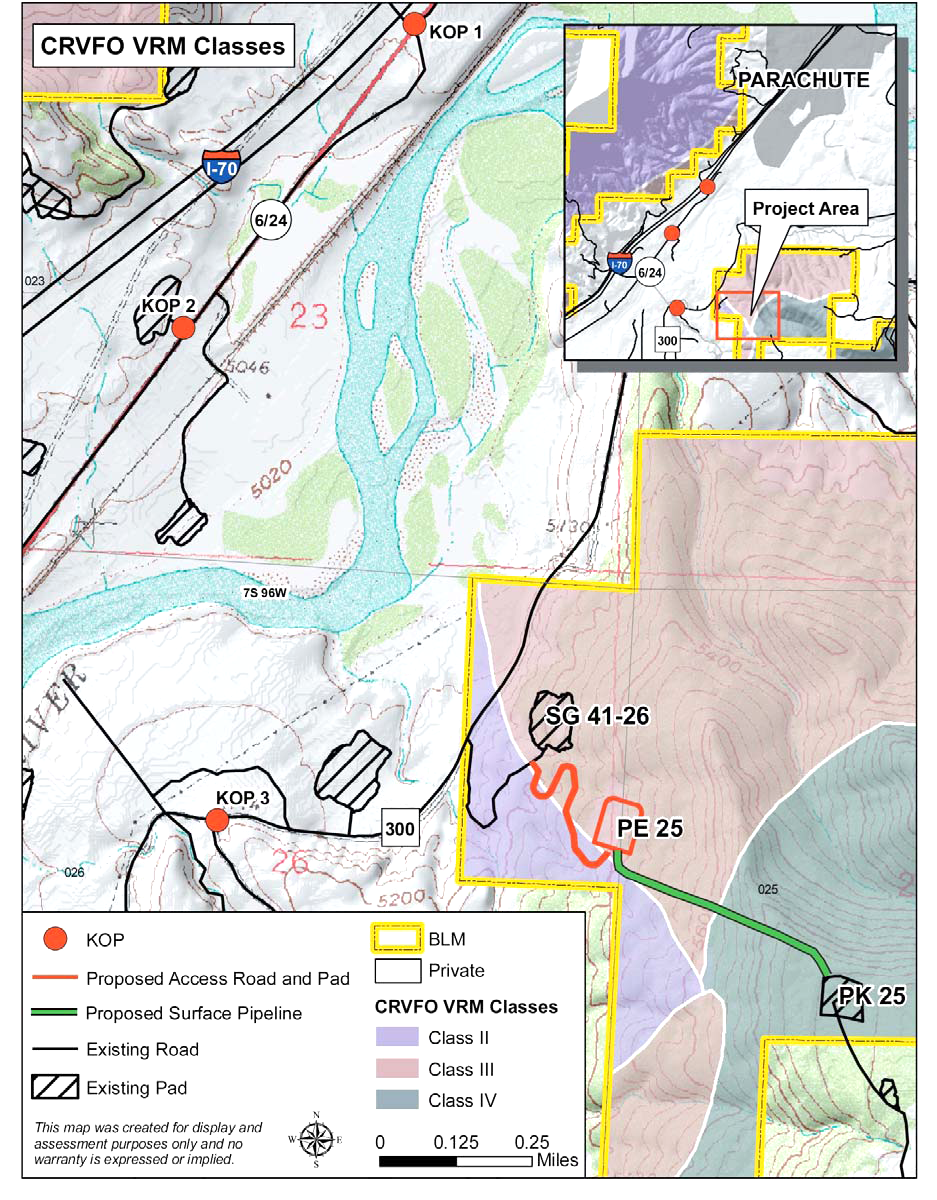 3 – Select Key Observation
       Points (KOPs)
Linear features – State 
    Highway 6 and County Road 
    300
3 KOPs were selected based 
    on field analysis and 
    from environmental factors
    (e.g. angle of view, season
    of use, duration in view)
Contrast Rating
Example – New Natural Gas Well Pad
4 – Prepare visual simulations (optional)

KOP 2
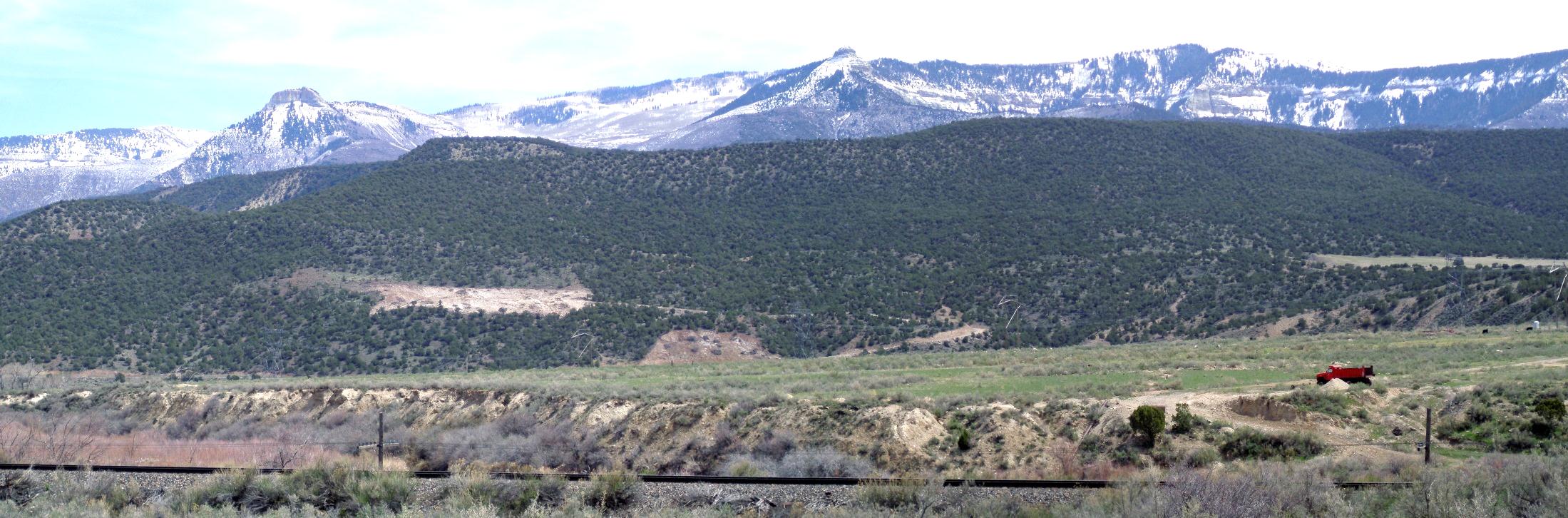 Before
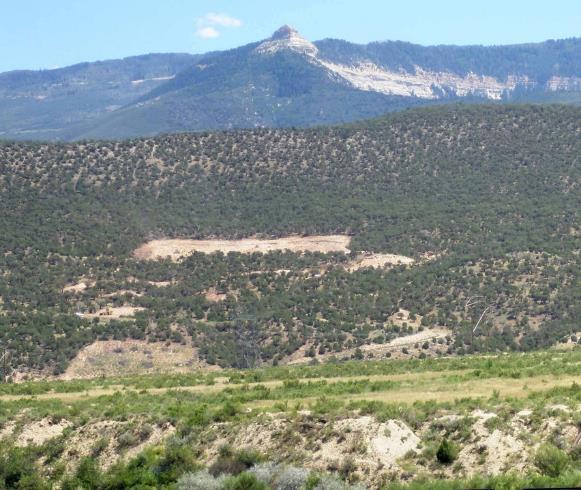 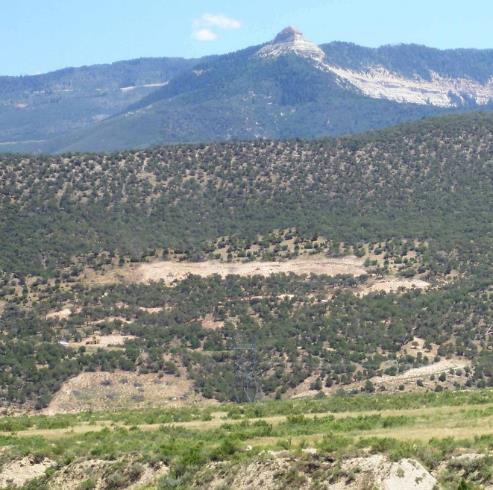 Before – Existing Conditions
After
During Construction
Simulation - Mitigated
[Speaker Notes: “Interim” mitigation v longer-term restoration (later)]
Contrast Rating
Example – New Natural Gas Well Pad
5 – Complete contrast rating
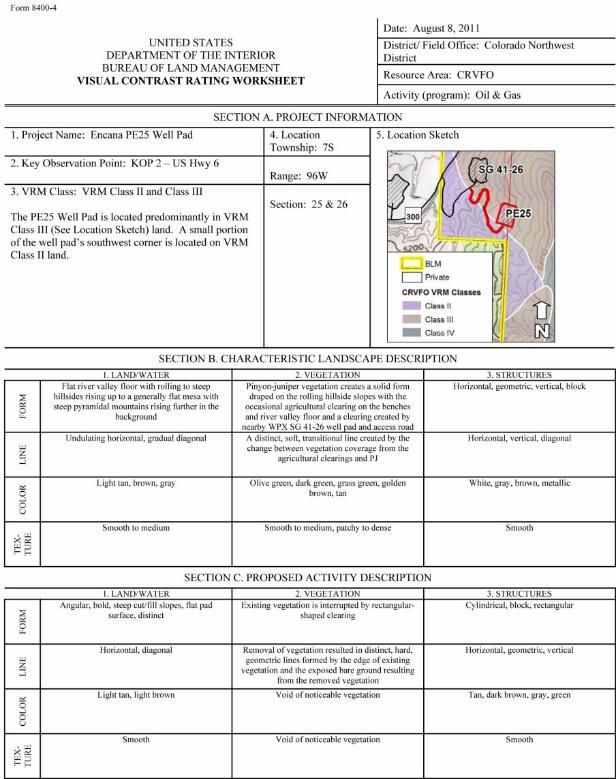 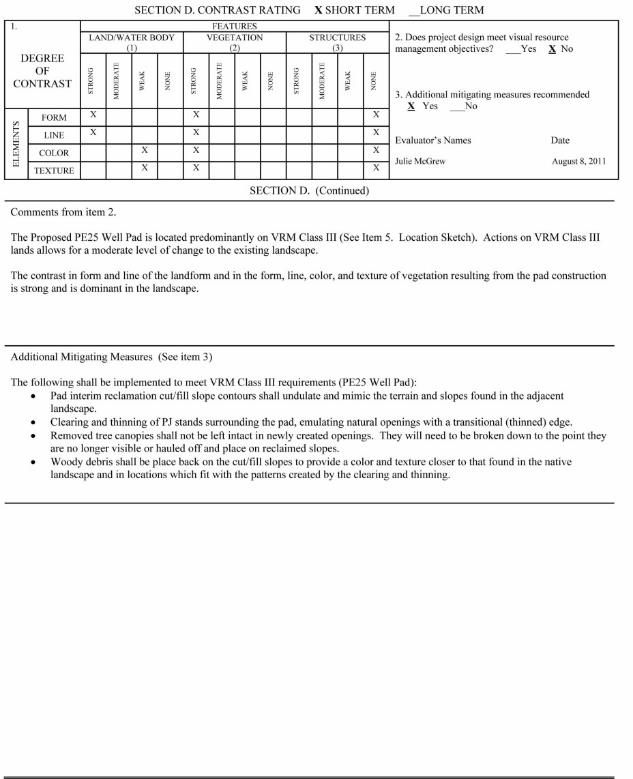 Contrast Rating
Example – New Natural Gas Well Pad
Patience........................
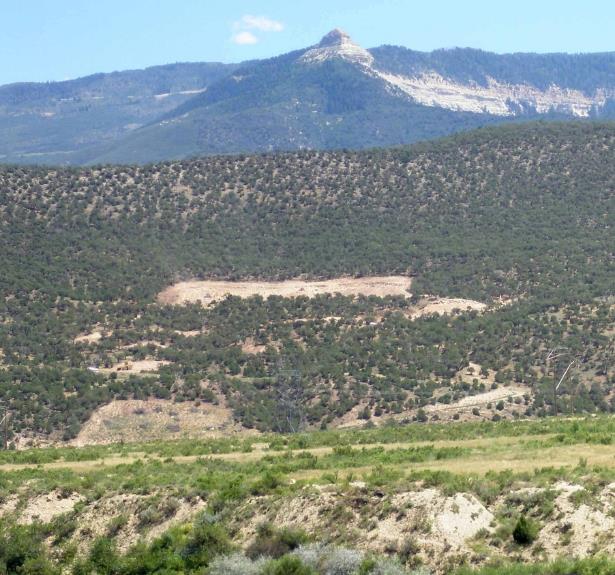 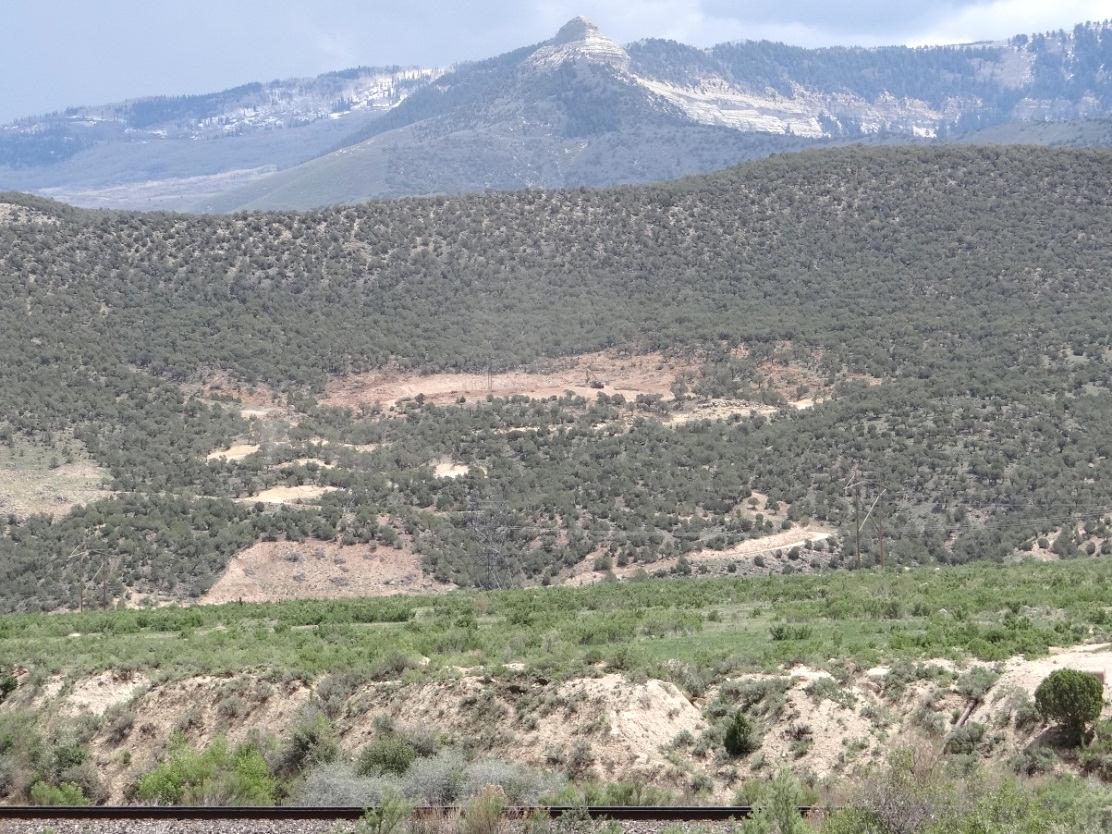 Post mitigation
During Construction
[Speaker Notes: It can take years to see the outcome of all the effort, particularly relating to reclamation that meets BLM standards.]
Contrast Rating
Classroom Exercise – Red Rock View Mine
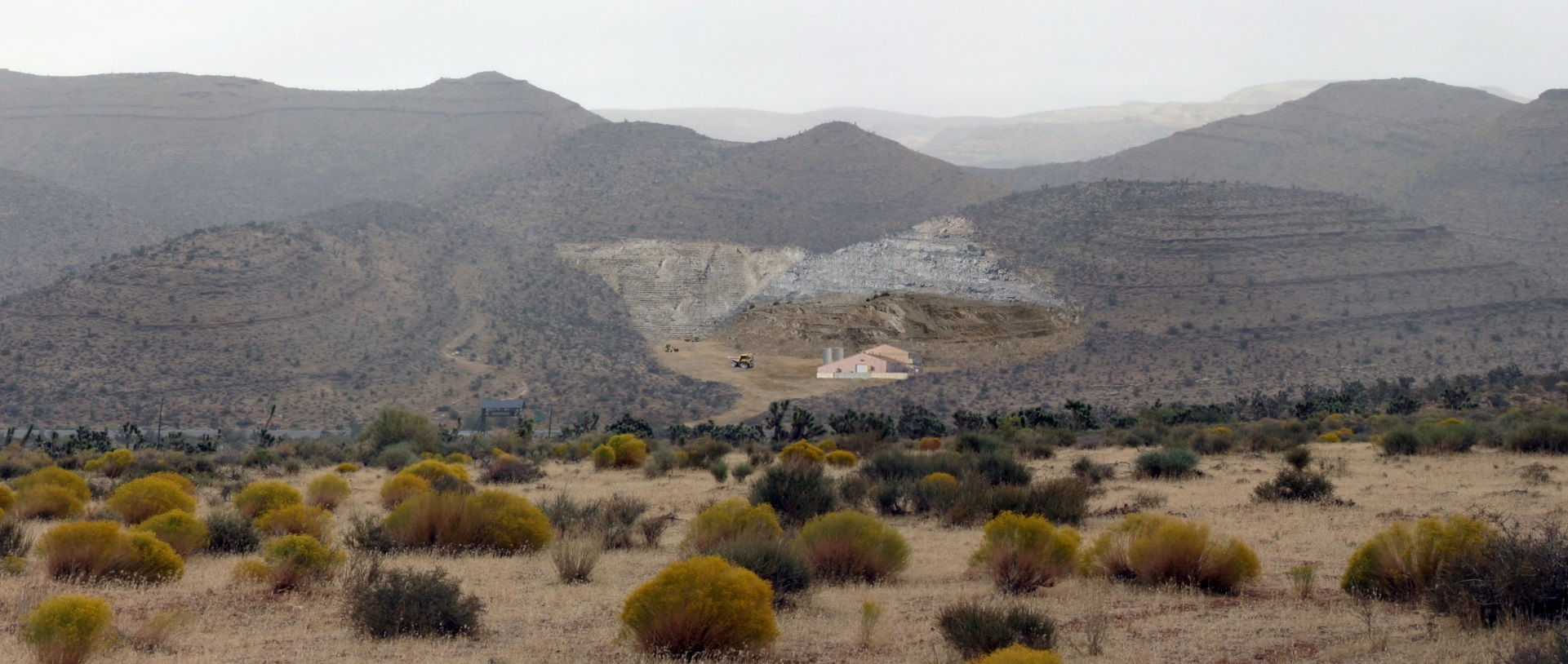 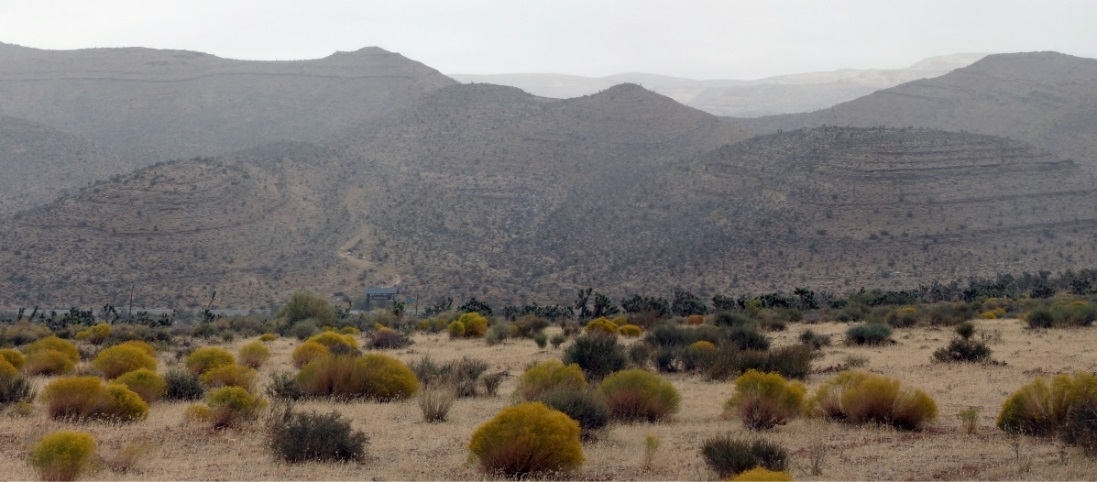 [Speaker Notes: Visual Contrast Rating Assignment: Red Rock View Mine
Project Background
After recently attending VRM training, your group has been asked to conduct a contrast rating for a mining operation proposed along the southeast side of Red Rock Canyon National Conservation Area by Red Rock Estates Minery & Casino, LLC. Controversy over this project is escalating as local communities raise concern with the amount of mining that has continued adjacent to the National Conservation Area. There are also concerns about this project being in direct view of a segment of the Old Spanish Trail. Additionally, a national scenery advocacy group, in response to a proposed luxury residential development just to the north near the Red Rock Canyon Visitor Center, has just announced on their website that the Red Rock Canyon State Scenic Byway (State Route 159) has one of the ten most endangered vistas in the country.
 Project Overview
The first phase of the mining operation would develop a 15-acre open pit mine. This would be in operation for an anticipated duration of approximately 2 years. The second phase would expand the open pit mine to 40 acres (as shown in the visual simulation). The life-cycle of the mine is anticipated to run for approximately 10 years.
In addition to the open pit mine, there would be an administrative structure built, measuring approximately 150’ x 100’. There would also be frequent truck traffic entering the mine from SR 159. Heavy equipment would also be actively used in conjunction with routine mine operations. It is anticipated that operations would occur 16 hours per day to maximize productivity of the mine. Lighting would be used during dark hours.
At the end of the 10-year operation period, the mine would be decommissioned. Erosion control measures would be taken to ensure no offsite contamination occurs. Minimal recontouring and revegetation would be done.
 VRM Information
The Red Rock Canyon NCA RMP designates this area, on the opposite side of SR 159 from the Red Rock escarpment, as VRM III due to its proximity to the NCA.
Assignment
Your field manager asked your group to determine whether the project, as proposed, would meet the VRM Class III objectives and, if not, what mitigation measures might bring it into conformance with VRM Class III objectives.]